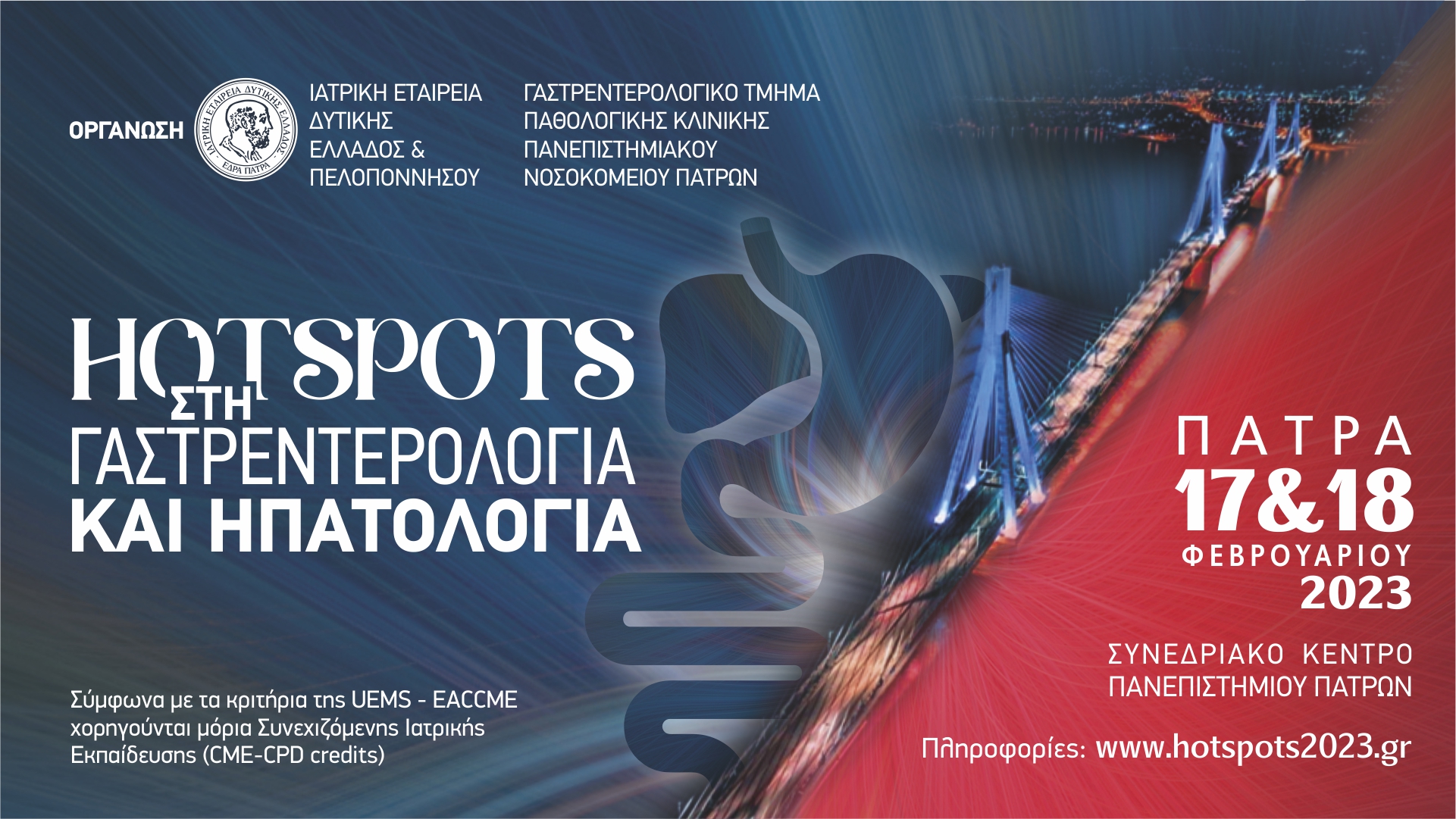 ΠΡΟΤΑΣΗ 
ΧΟΡΗΓΙΑΣ
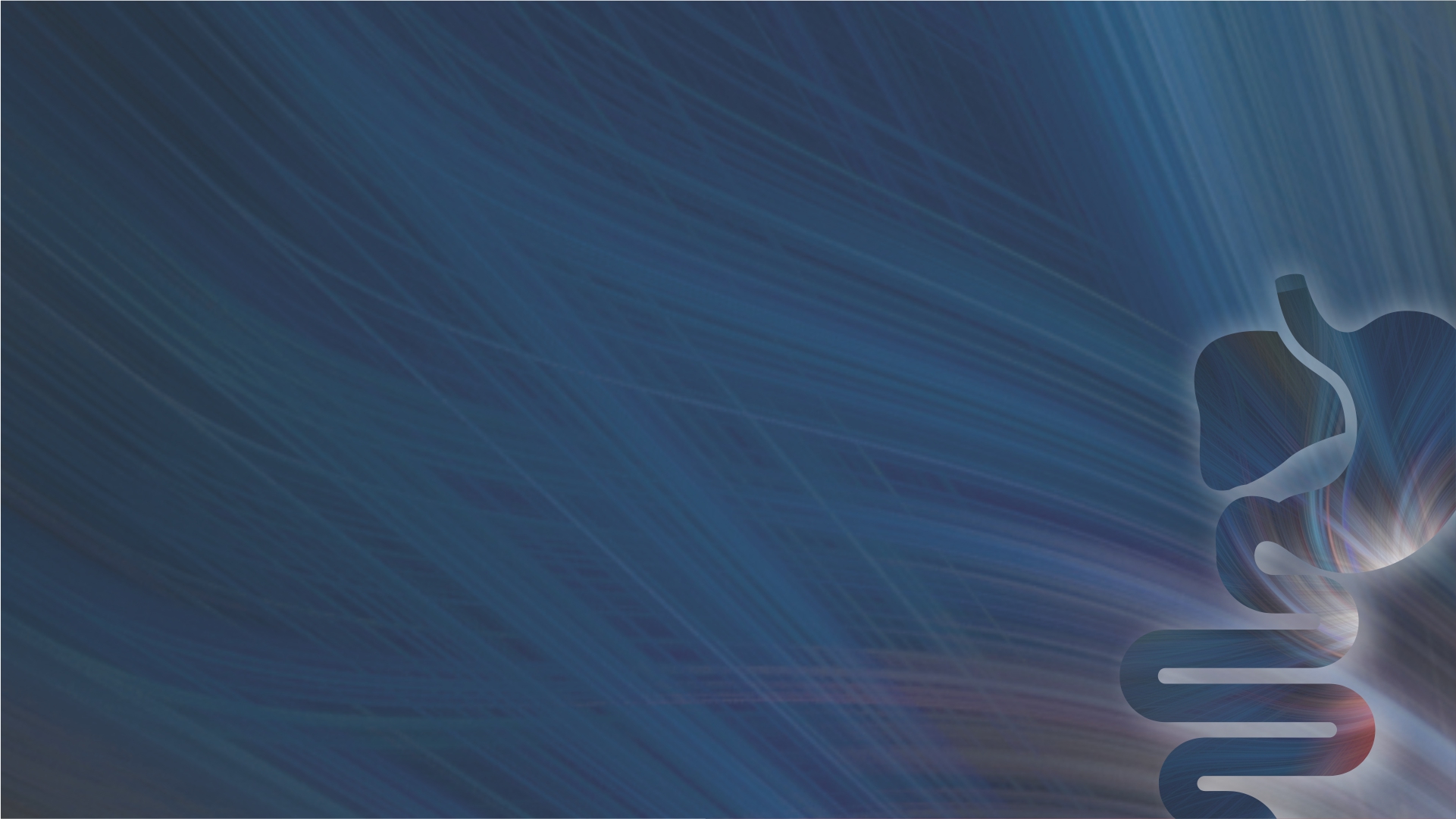 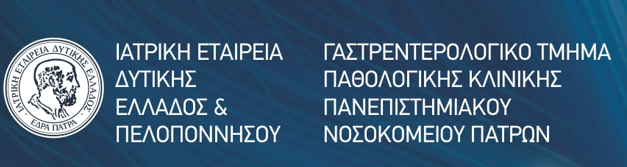 ΟΡΓΑΝΩΣΗΟργανωτικό Συντονιστικό Γραφείο/Γραμματεία Συνεδρίου:Conferre SA“The Art of Bringing People Together”,Stavrou Niarchou Avenue,GR 451 10, Ioannina, Greece,Tel.:(+30) 26510 68610,Fax:(+30) 26510 68611,E-mail: info@conferre.gr,website: http://www.conferre.gr
Γενικές Πληροφορίες
Χρόνος διεξαγωγής: 17 & 18 Φεβρουαρίου 2023

Τόπος Διεξαγωγής: Συνεδριακό Κέντρο Πανεπιστημίου Πατρών

Ιστοσελίδα Συνεδρίου:
www.hotspots2023.gr
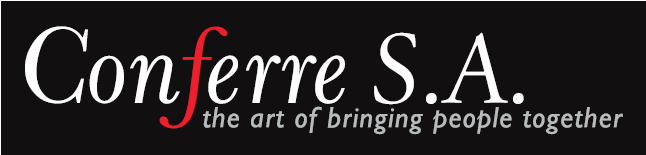 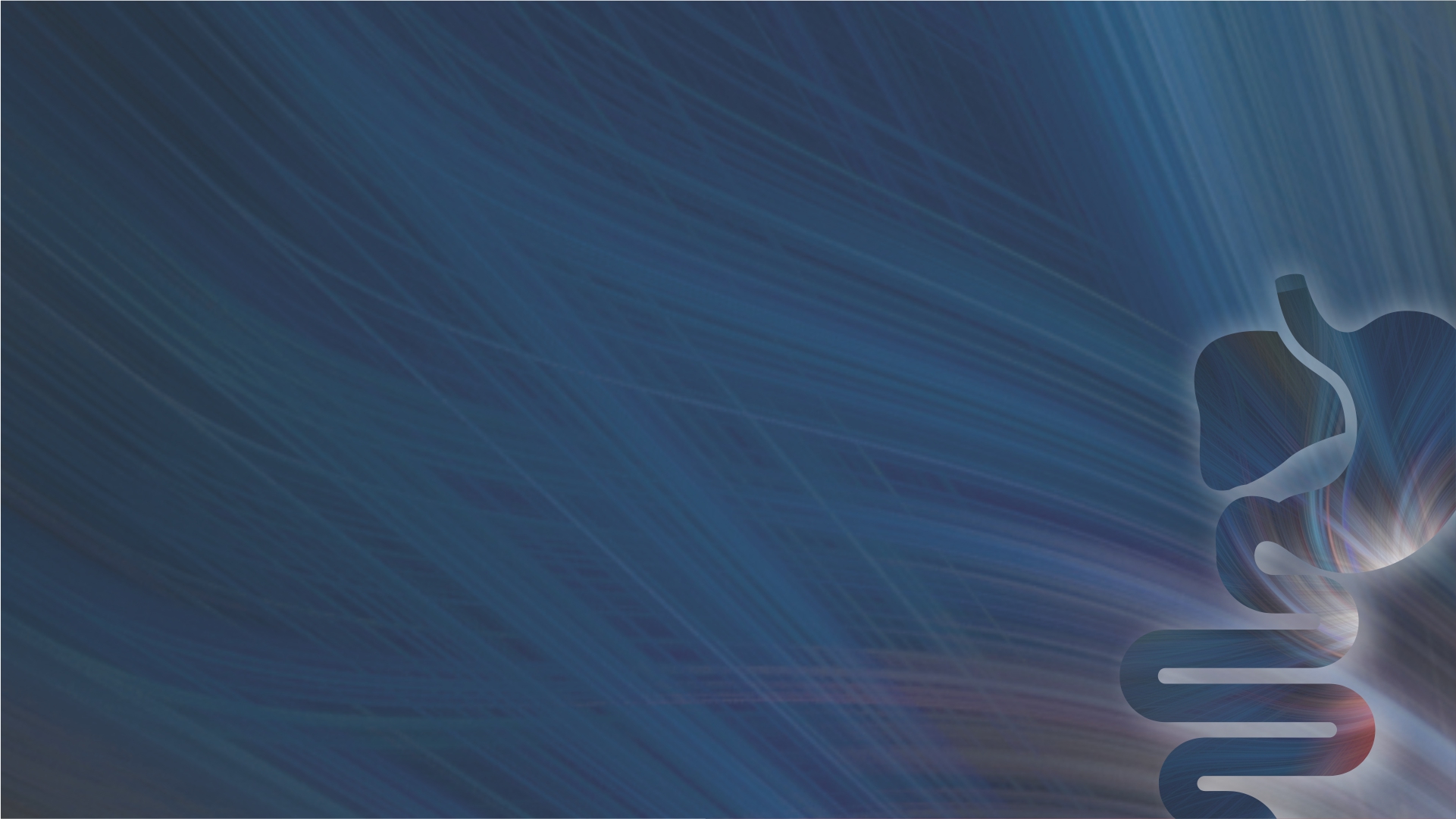 ΧΟΡΗΓΙΚΑ ΠΑΚΕΤΑΓΙΑ ΥΒΡΙΔΙΚΗ ΣΥΜΜΕΤΟΧΗ
Για την επιλογή των χορηγικών δραστηριοτήτων θα τηρηθεί 
σειρά προτεραιότητας και θα συνυπολογισθεί το συνολικό 
ύψος της κάθε χορηγίας (ανά εταιρεία).

Παρακαλούμε σημειώστε ότι οι τιμές 
δεν περιλαμβάνουν 24% ΦΠΑ
Hot Spots στην Γαστρεντερολογία και Ηπατολογία
Hot Spots στην Γαστρεντερολογία και Ηπατολογία
Προβολή λογοτύπου χορηγών Οι εταιρείες που συµµετέχουν µε µία από τις παραπάνω μεμονωμένες χορηγίες θα έχουν την προβολή του εταιρικού λογοτύπου µε τους παρακάτω τρόπους: * Προβολή στα newsletter* Προβολή στο banner χορηγών που θα αναρτηθεί στο συνεδριακό χώρο εντός της συνεδριακής αίθουσας* Προβολή στις ευχαριστίες του προγράμματος* Προβολή στο frame προβολής της ζωντανής αναμετάδοσης (με αλφαβητική σειρά).
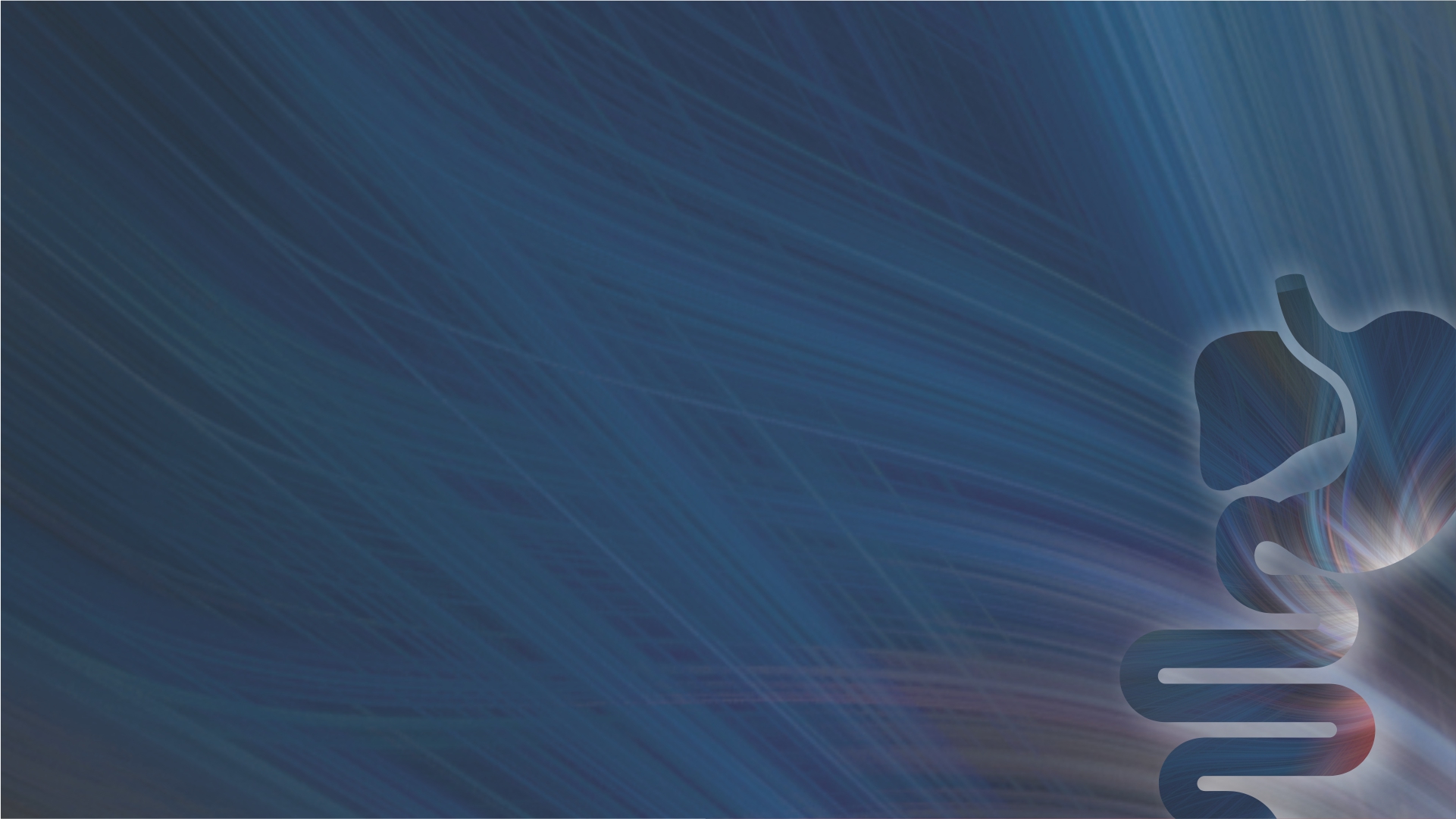 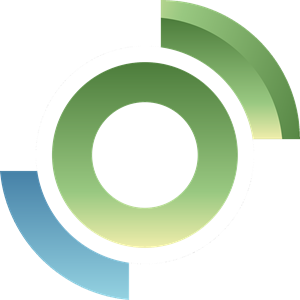 ΧΟΡΗΓΙΚΑ ΠΑΚΕΤΑ
Για την επιλογή των χορηγικών δραστηριοτήτων θα τηρηθεί 
σειρά προτεραιότητας και θα συνυπολογισθεί το συνολικό 
ύψος της κάθε χορηγίας (ανά εταιρεία).

Παρακαλούμε σημειώστε ότι οι τιμές 
δεν περιλαμβάνουν 24% ΦΠΑ
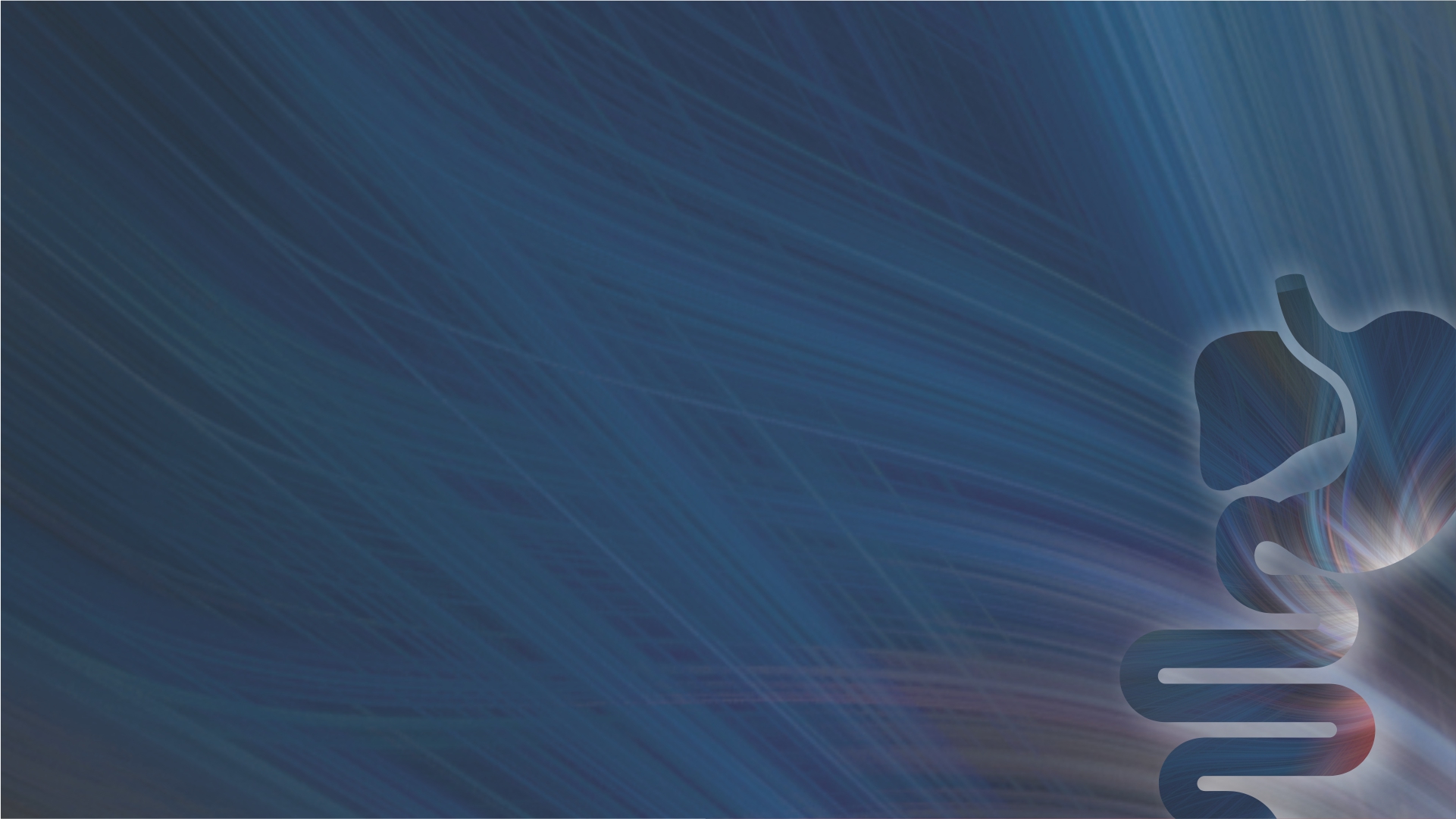